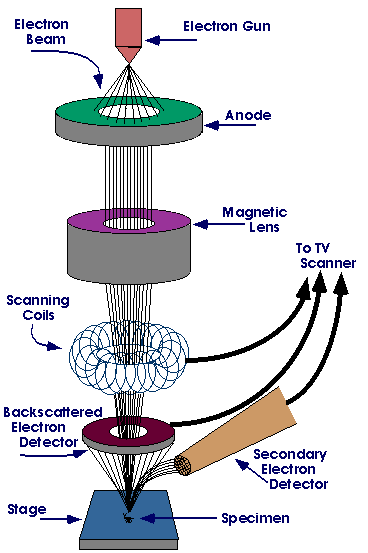 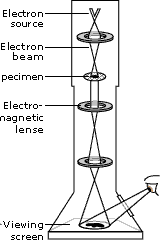 There are two types of electron microscopes
Scanning electron microscope (SEM)
2- Transmission Electron Microscope
New Techniques in Microscopy:
Confocal Microscopy (Confocal Scanning Laser Microscope)
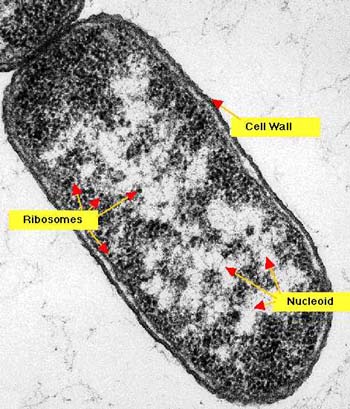 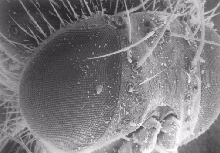